Fig. 1 Vitamin D3 up-regulates CD14 expression and down-regulates TLR2 and TLR4 expression on human ...
Rheumatology (Oxford), Volume 49, Issue 8, August 2010, Pages 1466–1471, https://doi.org/10.1093/rheumatology/keq124
The content of this slide may be subject to copyright: please see the slide notes for details.
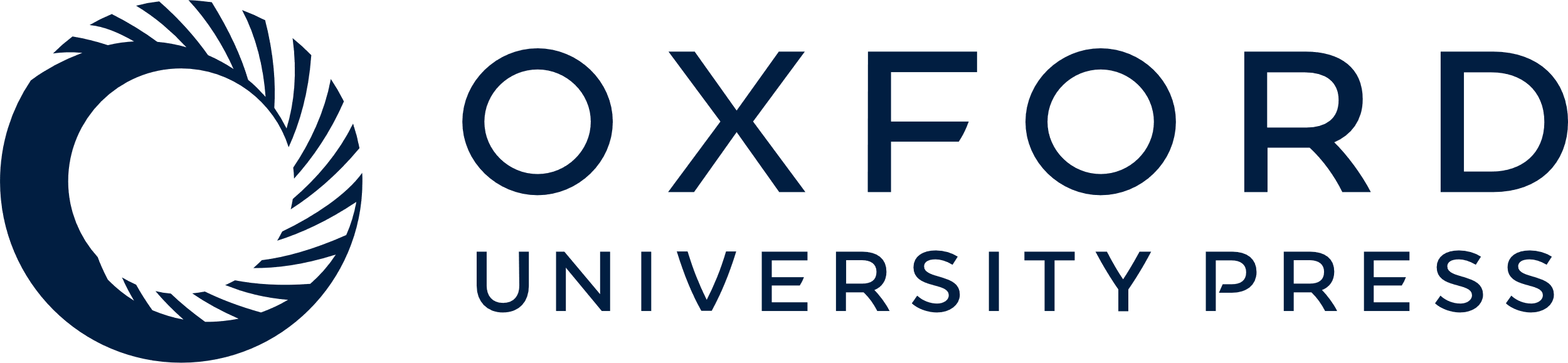 [Speaker Notes: Fig. 1 Vitamin D3 up-regulates CD14 expression and down-regulates TLR2 and TLR4 expression on human monocytes in a time-dependent manner. CD14 and extracellular TLR2 and TLR4 expression as determined by flow cytometry. MFI changes were compared with expression on untreated cells, which were normalized to one. Significance was calculated using paired t-test. Monocytes cultured in presence and absence of 100 nM vitamin D3 for 24 h (n = 8), 48 h (n = 14) or 72 h (n = 8). Histograms to demonstrate: (A) CD14 expression; (B) TLR2; and (C) TLR4 expression in response to vitamin D3 treatment. Statistically significant changes of vitamin D3 dose on: (D) CD14 expression; (E) TLR2 expression; and (F) TLR4 expression *P < 0.05, **P < 0.02, ***P < 0.001, ****P = 0.0001. Data represent individual responses and the mean fold change.


Unless provided in the caption above, the following copyright applies to the content of this slide: © The Author 2010. Published by Oxford University Press on behalf of the British Society for Rheumatology. All rights reserved. For Permissions, please email: journals.permissions@oxfordjournals.org]